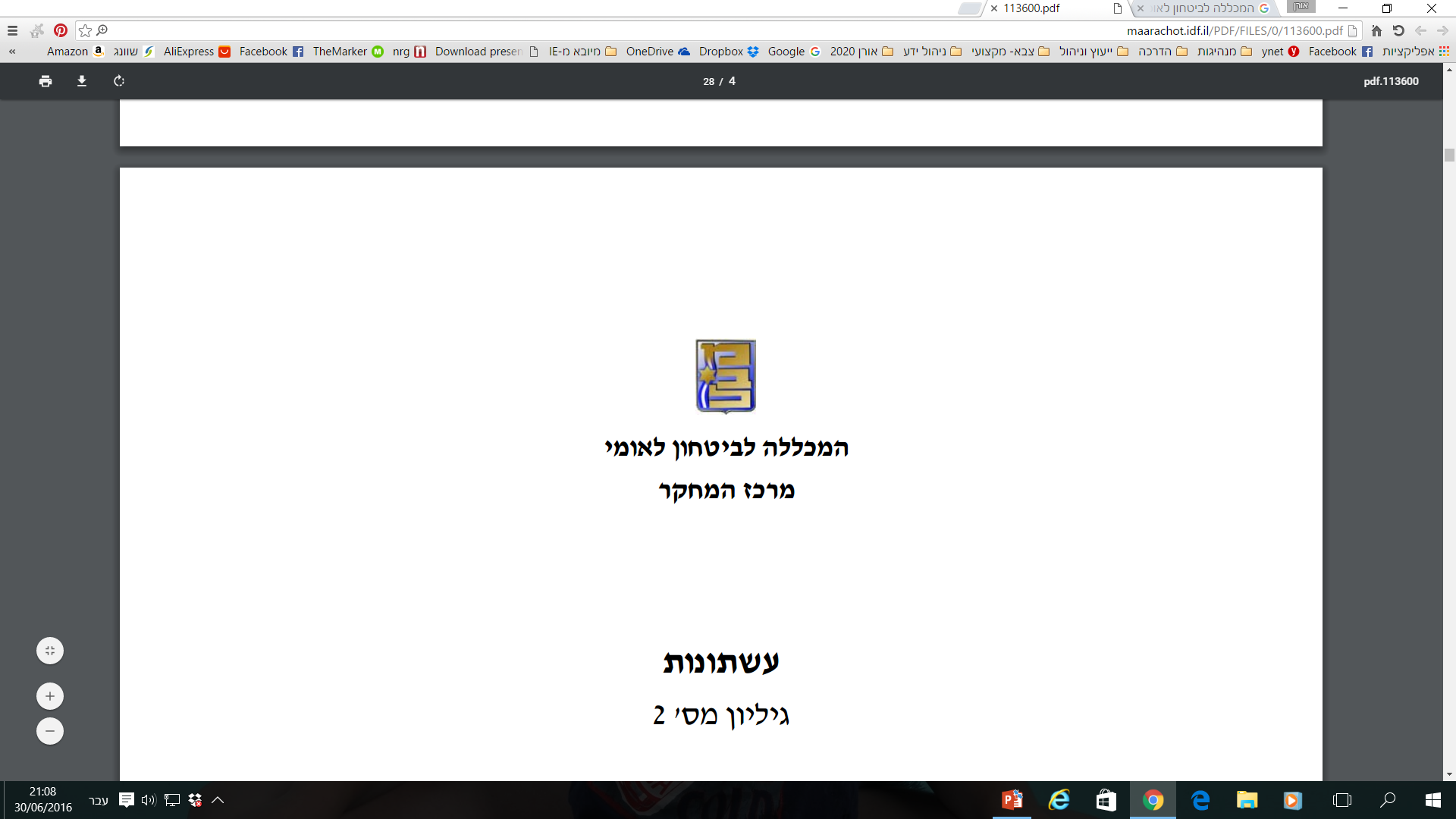 הכנת סגל מב"ל
היערכות למחזור מ"ז
2019-2020
הצגה למפקד המב"ל
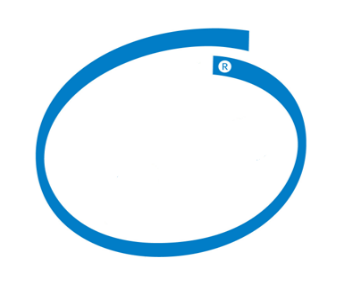 Malop
inside
גרסה 2.0
מטרות הכנת הסגל
תחקיר וסיכום מחזור מ"ו וייצוב תוכנית הלימודים למחזור מ"ז (מיקוד בעונת התשתית וליבה)
גיבוש הסגל כצוות עבודה מגובש ומחויב
מוכנות לפתיחת שנת הלימודים במב"ל
מקצועית ושיפור מיומנויות הסגל 
למידה, העמקה ומוכנות אישית של הסגל
2
לוחות זמנים לתכנון
סיום מחזור ל"ו- 18.7
חופשת סגל- 19.7-27.7 (נדרשים להכין תחקיר מ"ו+ ניתוח משוב)
הכנת סגל (שבוע 1)- 28.7-1.8 דגש על תחקור מחזור מ"ו
הכנת סגל (שבוע 2)- הכשרת סגל חדש / הכנה עצמית לסגל ותיק– 4.8-8.8 
יום היכרות ואוריינטציה של משתתפי מחזור מ"ז- 8.8
הכנת סגל (שבוע 3)- 11-15.8 דגש על תכנים רכים (סגל-סגל, סגל-משתתפים)
הכנת סגל (שבוע 4)- 18-22.8 דגש על הכנה מקצועית למחזור מ"ז
חופשה/ למידה והכנה עצמית של הסגל- 25.8-1.9
פתיחת מחזור מ"ז- 2.9
3
מעצבים מרכזיים להכנת הסגל
מחזור ראשון בהובלת מפקד מב"ל הנכנס והיערכות לתוכנית לימודים שונה וחדשנית
חילופי מד"ר (עד מתי יוני מלווה הכנ"ס מ"ז?)
חילופי רוב המדריכים (ערן, שי, רפי)- שימור הידע ורציפות תפקודית. נגזרות: (1) איתור והבאת סגל חדש בזמן; (2) השפעות אפשריות על תפקיד המדריך לאור שינוי התוכנית
ד"ר דורון נבות מחליף את ד"ר אודי ערן
חילופי רע"ן מלו"פ
שנה שניה למכרז אקדמיה אחוד
אסטרטגיית המכללות כמצפן רעיוני
4
הגיונות מבנה הכנ"ס מ"ז
תחקיר מחזור מ"ו (סגל ותיק, בחלקו יוצא)  הכנת סגל ומוכנות מחזור מ"ז (סגל ממשיך)
מה שתחוקר במהלך השנה החולפת לא יתוחקר שוב בהכנת הסגל
מה שיוצא אפריורי מתוכנית מב"ל מ"ז יתוחקר בעדיפות נמוכה יותר
עיצוב מחזור מ"ז (90%) מסתיים לפני הכנת הסגל (חו"ל..). חקירה מצומצמת ע"י הסגל במהלך ההכנת סגל עצמה
מיקוד המוכנות לעונות התשתית והליבה (מהקרוב לרחוק)
זמן לעבודה עצמית למדריך ומוכנות להצגת תחום התוכן בהובלתו (אישורי תוכניות בפורום מצומצם)
תוכנית ליווי אישי למדריכים חדשים להאצת תהליך הלמידה וגיבוש תפיסת התפקיד
ערנות וגמישות למול לו"ז מפקד המב"ל ומיצוי נוכחותו במפגשי הסגל
5
מבנה הכנת סגל- תמונת על
6
7
תחקיר
שנה שעברה!!
8
פורמט סיכום אישי- מדריך
הובלת הצוות? (מבנה ותמהיל הצוות, תפקיד המדריך, טכניקות הלימוד)
מה תוכנן במחזור מ"ה בתחומי התוכן באחריותך? מה בוצע? ומה לא? מאין נבע הפער?


מיקוד בתכני עונה מתקדמת שלא תוחקרו עד כה!
אינטגרציית הציר שבאחריותו עם שאר צירי הבטל"ם ועם לימודי האסטרטגיה?
התייחסות כללית:
דמות בוגר מב"ל בראייתו?
שנת הלימודים במב"ל?
התנהלות המכללה לביטחון לאומי?
10
11
פורמט הצגת רגל/תחום תוכן מרכזי
לקחים מרכזיים ממחזור אחרון- ?  הנחיות מ. המב"ל לתחום התוכן בהובלתך?
היקף הרגל-  היקף נ"ז, משכים? קשר בין תוכן אקדמי לחוץ-אקדמי
חפיפה ואינטגרציה-  אינטגרציה נדרשת/חפיפות מול תכנים אחרים?
רציונל מארגן ואופן פריסת תחום התוכן על פני השנה- ?
פורמט לקורס/תוכן בתוך ציר
לקחים מרכזיים מממחזור האחרון- ? הנחיות מפקד המב"ל בנושא?
היקף הקורס/תוכן- היקף נ"ז, משכים?
ציר אליו משויך- הנתח היחסי של הקורס/התוכן באותו אשכול, אינטגרציה/חפיפות מול תכולות אחרות
מיקום הקורס/התוכן ע"פ השנה- באיזה עונה? קורס/תוכן קדם נדרש? אופן הפריסה (סמסטריאלי- פרוס/שנתי/סמינר רציף)?
הובלת הקורס/התוכן- תפקיד סגל המב"ל?
שיטות ההוראה בקורס/התוכן- ?
מאפייני המטלות והקריאה הנדרשת- ?
14